PHÒNG GD-ĐT HUYỆN CẦN GIỜTRƯỜNG BỒI DƯỠNG GIÁO DỤCTRƯỜNG TH DOI LẦU
CHUYÊN ĐỀ “ Hướng dẫn  sử dụng các phần mềm 
âm nhạc trên máy vi tính” Năm học:2016-2017
Doi Lầu, Ngày 10 tháng 11 năm 2016
1. Phần nhạc lý cơ bản:
TÊN NỐT NHẠC
KHÓA SON
ĐÔ
RÊ
MI
PHA
SON
SI
LA
. Phần nhạc lý cơ bản
1. Hình nốt và dấu lặng
1.1.Nốt tròn – Lặng tròn
Là nốt chỉ có một hình tròn duy nhất, đây là nốt nhạc có giá trị lớn nhất, trong bản nhạc có nhịp 4 thì nốt tròn sẽ kéo dài trong 4 nhịp. 


		1.2.Nốt trắng – Lặng trắng
- Nốt trắng có giá trị bằng một nửa nốt tròn, nghĩa là sẽ kéo dài trong 2 nhịp.
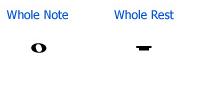 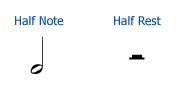 . Phần nhạc lý cơ bản
1.3.Nốt Đen – Lặng Đen
Nốt đen có giá trị bằng một nửa nốt trắng. 


1.4.Nốt móc đơn- Dấu lặng đơn
Nốt móc đơn có giá trị bằng một nửa nốt đen. Nghĩa là khi bạn gõ một nhịp thì bạn có thể chơi được 2 nốt móc đơn.
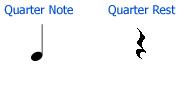 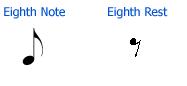 . Phần nhạc lý cơ bản
1.5. Nốt móc kép – Dấu lặng kép




Và cũng tương tự như thế cho nốt móc kép và nốt móc ba, giá trị của chúng sẽ được chia nhỏ hơn nữa. Trong vòng 1 nhịp, bạn phải chơi được 4 nốt móc kép và 8 nốt móc ba.
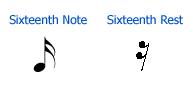 Phần nhạc lý cơ bản
2. Trường độ: dài –ngắn
3. Cao độ: Cao – thấp
4. Nhịp: Khoảng thời gian chia đều trong 1 bản nhạc.
5. Phách là:
6. Hóa biểu: Gồm có 7 (#)thăng và 7 (b) giáng.
. Hướng dẫn ghi nhạc và thực hành trên máy bằng phần mềm Encore:
1.Tạo tập tin mới.
2. Dời khuông nhạc.
3. Định lại kích thước khuôn nhạc có độ rộng từ 3 lên 4.
4. Đóng ô nhịp đầu của khuôn nhạc.
5. Cách gắn nhịp 2/4 thành nhịp 4/4 10.Làm Bài tập .
6. Ký nhạc vào khuông nhạc.
7.Đặt dấu quay lại.
8. Khung thay đổi.
9. Cắt ô nhịp và thêm ô nhịp cho dòng nhạc.
10. Chép lời vào bản nhạc.
11.  Lưu tập tin
. Hướng dẫn ghi nhạc và thực hành trên máy bằng phần mềm Encore:
1. Tạo tập tin mới.
2. Dời khuông nhạc.
3. Định lại kích thước khuôn nhạc có độ rộng từ 3 lên 4.
4. Đóng ô nhịp đầu của khuôn nhạc.
5. Cách gắn nhịp 2/4 thành nhịp 4/4.                 .
. Hướng dẫn ghi nhạc và thực hành trên máy bằng phần mềm Encore:
6. Ký nhạc vào khuông nhạc.
7.Đặt dấu quay lại.
8. Khung thay đổi.
9. Cắt ô nhịp và thêm ô nhịp cho dòng nhạc.
10.Làm Bài tập (thực hành bài tập tài liệu kèm theo).
+ Chép lời vào bản nhạc.
+  Lưu tập tin
. Hướng dẫn ghi nhạc và thực hành trên máy bằng phần mềm Encore:
10.Làm Bài tập (thực hành chép các bài hát trong sách Âm nhạc lớp 4, lớp 5).
 11.Chép lời vào bản nhạc.
12. Lưu tập tin
Hướng dẫn xử lý bài hát và thực hành trên máy bằng phần mềm Adobe Audition:
Bài tập 1: Xử lý bài hát Như Sao sáng ngời
1. Trộn lời bạt vào giang tấu, tăng âm lượng 200.
2. Ráp 45s bài Như có Bác Hồ vào cuối bài Như Sao sáng ngời sau 10s tắt âm.
3. Tăng âm lượng lời bạt lên 200%.
4. Tăng tempo toàn bài 110%.
5. Giảm tempo toàn bài 90%
Hướng dẫn xử lý bài hát và thực hành trên máy bằng phần mềm Adobe Audition:
Bài tập 1: Xử lý bài hát Như Sao sáng ngời
6. Tăng nữa cung toàn bài 1#.
7. Tăng thêm 2 cung toàn bài 1#.
8. Giảm nữa cung toàn bài 1b.
9. Giảm thêm 2 cung toàn bài 4b.
10. Nhỏ dần ở đoạn cuối.
Hướng dẫn xử lý bài hát và thực hành trên máy bằng phần mềm Adobe Audition:
Bài tập 2: Xử lý bài hát Dấu chân phía trước.
1. Trộn lời bạt vào bài hát tại 4s.
2. Tăng âm lượng lời bạt lên 200%.
3. Tăng nữa cung toàn bài 1#.
4. Nhỏ dần ở đoạn cuối.
Hướng dẫn xử lý bài hát và thực hành trên máy bằng phần mềm Adobe Audition:
Bài tập 3: Trọn niềm kính yêu
1.Dán lời bạt bài Như sao sang ngời vào đầu bài Trọn niềm kính yêu.
2.Tăng nữa cung toàn bài.
3.Tăng tempo toàn bài 120%.
4.Ráp 1’18 bài Như có Bác Hồ vào cuối bài sau 10’ tắt âm.
Hướng dẫn xử lý bài hát và thực hành trên máy bằng phần mềm Adobe Audition:
Bài tập 4: Thực hành trên 1 bài hát tự chọn.
Cám ơn các anh chị lắng nghe .
Chúc các anh chị 
thành công trong công tác

TẠM BIỆT